My CV
-------------------------------------------------------------------------------------------------------------------------------------------------------------------------
Welcome to My website
Here you will see My digital portfolio
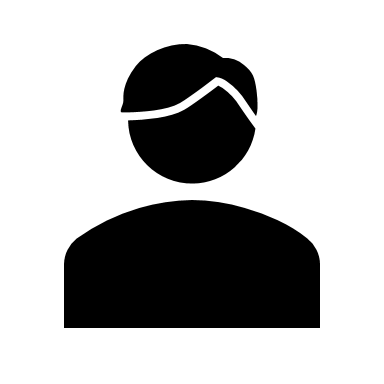 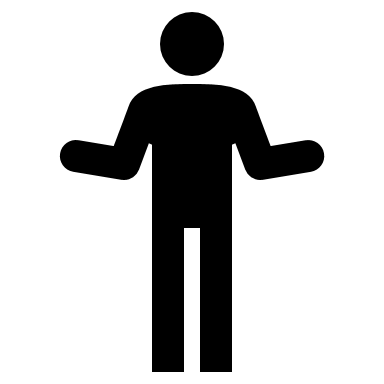 Home - SKILLS & QUALIFICATION – UNITS -INTERESTS & HOBBIES-CONTACT US
My CV
Text style: Arial
Font-size: BOLD-20
Color:#F8EFBA
Position: Top-Left
Navigation bar
Text Style: Arial
Font-Size:18
Color:#F8EFBA
Position: Top-right
Types: Hyper-Link
Solid Black Line
Subject: Personal details
Text style: Arial
Font-size: BOLD-18
Color: Black
Position: middle-Left
Navigation bar 
Background-Color:
#1B9CFC
My Image
TEXT
Text Style: Arial
Font-Size:18
Color: BLACK
Position: DOWN-LEFT
Types: Paragraph
Icon IMAGE
Explanation (TXET)
Home - SKILLS & QUALIFICATION – UNITS -INTERESTS & HOBBIES-CONTACT US
SKILLS & QUALIFICATION
Explanation (TXET)
Skills Topics
Explanation (TXET)
Text Style: Arial​
Font-Size:18​
Color: BLACK​
Position: Middle-Right
Position: Middle-Right
Types: Paragraph​
​
Image of my Qualification
Text Style: Arial​​
Font-Size:20
Color: BLACK​​
Position: Middle-Left​
Types: Paragraph​​
Home - SKILLS & QUALIFICATION – UNITS -INTERESTS & HOBBIES-CONTACT US
UNITS
Unit topics
Unit 1- Online World
Unit 2- Technology System
Unit 3 – Digital Portfolio
Unit 4 – Digital Animation
Unit 6 – Digital Graphics 
Unit 9 – Spreadsheet
Unit 11 – Networking 
Unit 13 – Website Developer 
Unit 14 – Installing Computer Hardware
Types: Hyper-Link Button
Text style: Arial​
Font-size: BOLD-20​
Background-COLOR:#1B9CFC
Font-Color:#F8EFBA​
Position: Middle-Left​
Types: Hyper-Link Button
Text style: Arial​
Font-size: BOLD-20​
Background-COLOR:#1B9CFC
Font-Color:#F8EFBA​
Position: bottom
Unit Button
Unit Button
Unit Button
Unit Button
Unit Button
Unit Button
Unit Button
Unit Button
Unit Button
Unit Button
Home - SKILLS & QUALIFICATION – UNITS -INTERESTS & HOBBIES-CONTACT US
Unit 1- Online World
TEXT
Text Style: Arial​
Font-Size:18​
Color: BLACK​
Position: Top-Left
Types: Paragraph
Example (Image)
Example (image)
Explanation text
Text Style: Arial​
Font-Size:18​
Color: BLACK​
Position: Bottom-Right
Types: Paragraph
Home - SKILLS & QUALIFICATION – UNITS -INTERESTS & HOBBIES-CONTACT US
Unit 2- Technology System
TEXT
Text Style: Arial​
Font-Size:18​
Color: BLACK​
Position: Top-Left
Types: Paragraph
Example (Image)
Example (image)
Explanation text
Text Style: Arial​
Font-Size:18​
Color: BLACK​
Position: Bottom-Right
Types: Paragraph
Home - SKILLS & QUALIFICATION – UNITS -INTERESTS & HOBBIES-CONTACT US
Unit 3 – Digital Portfolio
TEXT
Text Style: Arial​
Font-Size:18​
Color: BLACK​
Position: Top-Left
Types: Paragraph
Example (Image)
Example (image)
Explanation text
Text Style: Arial​
Font-Size:18​
Color: BLACK​
Position: Bottom-Right
Types: Paragraph
Home - SKILLS & QUALIFICATION – UNITS -INTERESTS & HOBBIES-CONTACT US
Unit 4 – Digital Animation
TEXT
Text Style: Arial​
Font-Size:18​
Color: BLACK​
Position: Top-Left
Types: Paragraph
Example (Image)
Example (Video)
Explanation text
Text Style: Arial​
Font-Size:18​
Color: BLACK​
Position: Bottom-Right
Types: Paragraph
Home - SKILLS & QUALIFICATION – UNITS -INTERESTS & HOBBIES-CONTACT US
Unit 6 – Digital Graphics
TEXT
Text Style: Arial​
Font-Size:18​
Color: BLACK​
Position: Top-Left
Types: Paragraph
Example (Image)
Example (Video)
Explanation text
Text Style: Arial​
Font-Size:18​
Color: BLACK​
Position: Bottom-Right
Types: Paragraph
Home - SKILLS & QUALIFICATION – UNITS -INTERESTS & HOBBIES-CONTACT US
Unit 9 – Spreadsheet
TEXT
Text Style: Arial​
Font-Size:18​
Color: BLACK​
Position: Top-Left
Types: Paragraph
Example (Image)
Example (Image)
Explanation text
Text Style: Arial​
Font-Size:18​
Color: BLACK​
Position: Bottom-Right
Types: Paragraph
Home - SKILLS & QUALIFICATION – UNITS -INTERESTS & HOBBIES-CONTACT US
Unit 11 – Networking
TEXT
Text Style: Arial​
Font-Size:18​
Color: BLACK​
Position: Top-Left
Types: Paragraph
Example (Image)
Example (Image)
Explanation text
Text Style: Arial​
Font-Size:18​
Color: BLACK​
Position: Bottom-Right
Types: Paragraph
Home - SKILLS & QUALIFICATION – UNITS -INTERESTS & HOBBIES-CONTACT US
Unit 13 – Website Developer
TEXT
Text Style: Arial​
Font-Size:18​
Color: BLACK​
Position: Top-Left
Types: Paragraph
Example (Image)
Example (Image)
Explanation text
Text Style: Arial​
Font-Size:18​
Color: BLACK​
Position: Bottom-Right
Types: Paragraph
Home - SKILLS & QUALIFICATION – UNITS -INTERESTS & HOBBIES-CONTACT US
Unit 14 – Installing Computer Hardware
TEXT
Text Style: Arial​
Font-Size:18​
Color: BLACK​
Position: Top-Left
Types: Paragraph
Example (Image)
Example (Image)
Explanation text
Text Style: Arial​
Font-Size:18​
Color: BLACK​
Position: Bottom-Right
Types: Paragraph
Home - SKILLS & QUALIFICATION – UNITS -INTERESTS & HOBBIES-CONTACT US
INTERESTS & HOBBIES
Image
text
text
Text Style: Arial​​
Font-Size:18​​
Color: BLACK​​
Position: Top-Left​
Types: Paragraph​
Text Style: Arial​​
Font-Size:18​​
Color: BLACK​​
Position: Top-Right​
Types: Paragraph​
Text Style: Arial​​​
Font-Size:18​​​
Color: BLACK​​​
Position: middle-Right​​
Types: Paragraph​​
Image
Text Style: Arial​​
Font-Size:18​​
Color: BLACK​​
Position: middle-Left​
Types: Paragraph​
text
text
Text Style: Arial​​​
Font-Size:18​​​
Color: BLACK​​​
Position: middle-Right​​
Types: Paragraph​​
Image
text
Text Style: Arial​​
Font-Size:18​​
Color: BLACK​​
Position: middle-Left​
Types: Paragraph​
text
Text Style: Arial​​​
Font-Size:18​​​
Color: BLACK​​​
Position: Bottom-Right​​
Types: Paragraph​​
text
Image
Text Style: Arial​​​
Font-Size:18​​​
Color: BLACK​​​
Position: Bottom-Left​​
Types: Paragraph​​
text
Home - SKILLS & QUALIFICATION – UNITS -INTERESTS & HOBBIES-CONTACT US
CONTACT US
Contact Details (Text)
Map (Hyper-Link)
Collage (Image)
Text Style: Arial​​​
Font-Size:​​​Bold 20
Color: BLACK​​​
Position: Left​​
Types: Paragraph​​